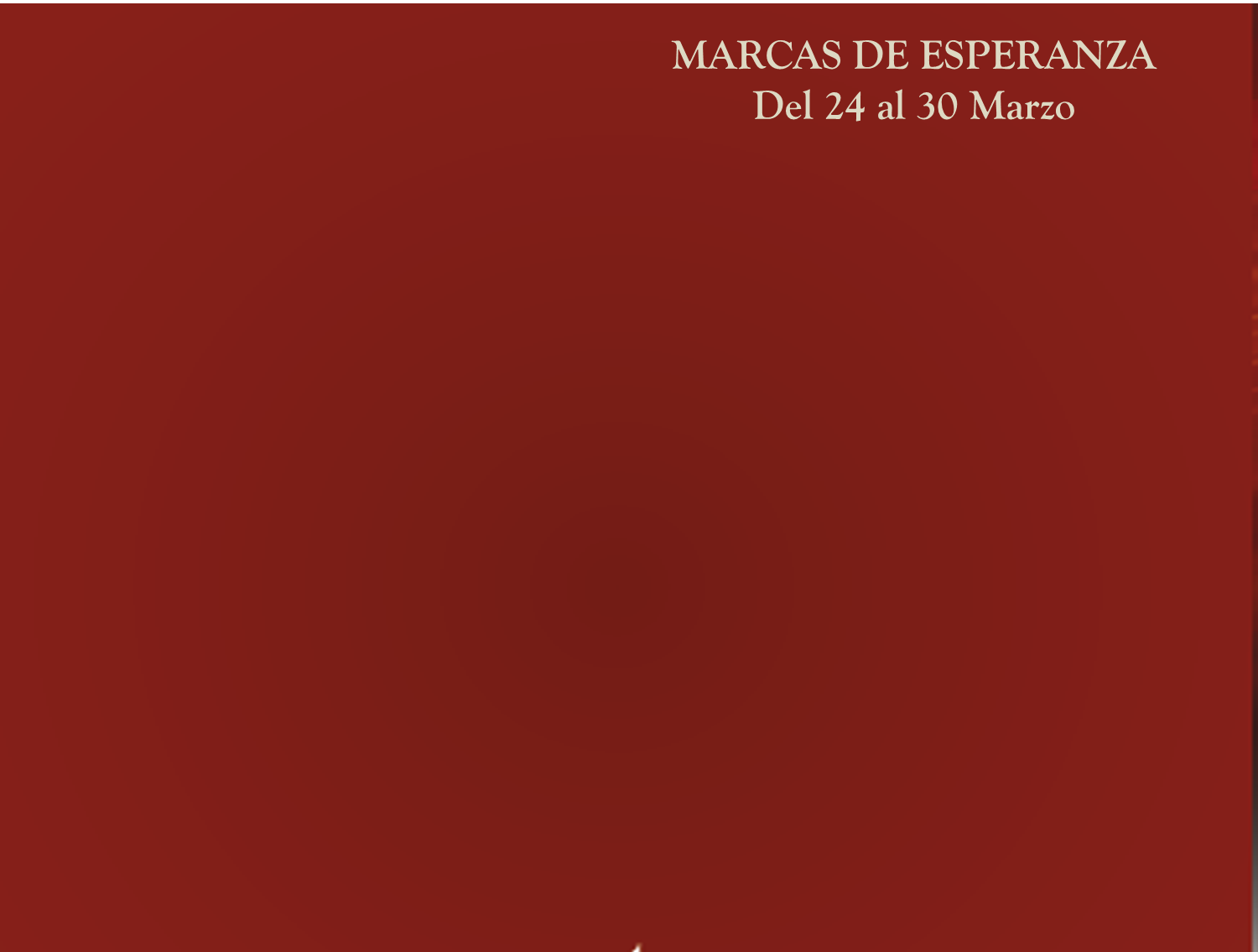 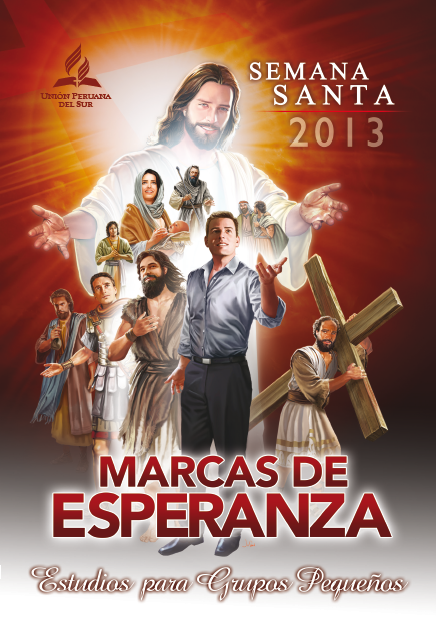 Comisiones para los GPs Semana Santa
Pr. Elías Torres Córdova
Ministerio Personal
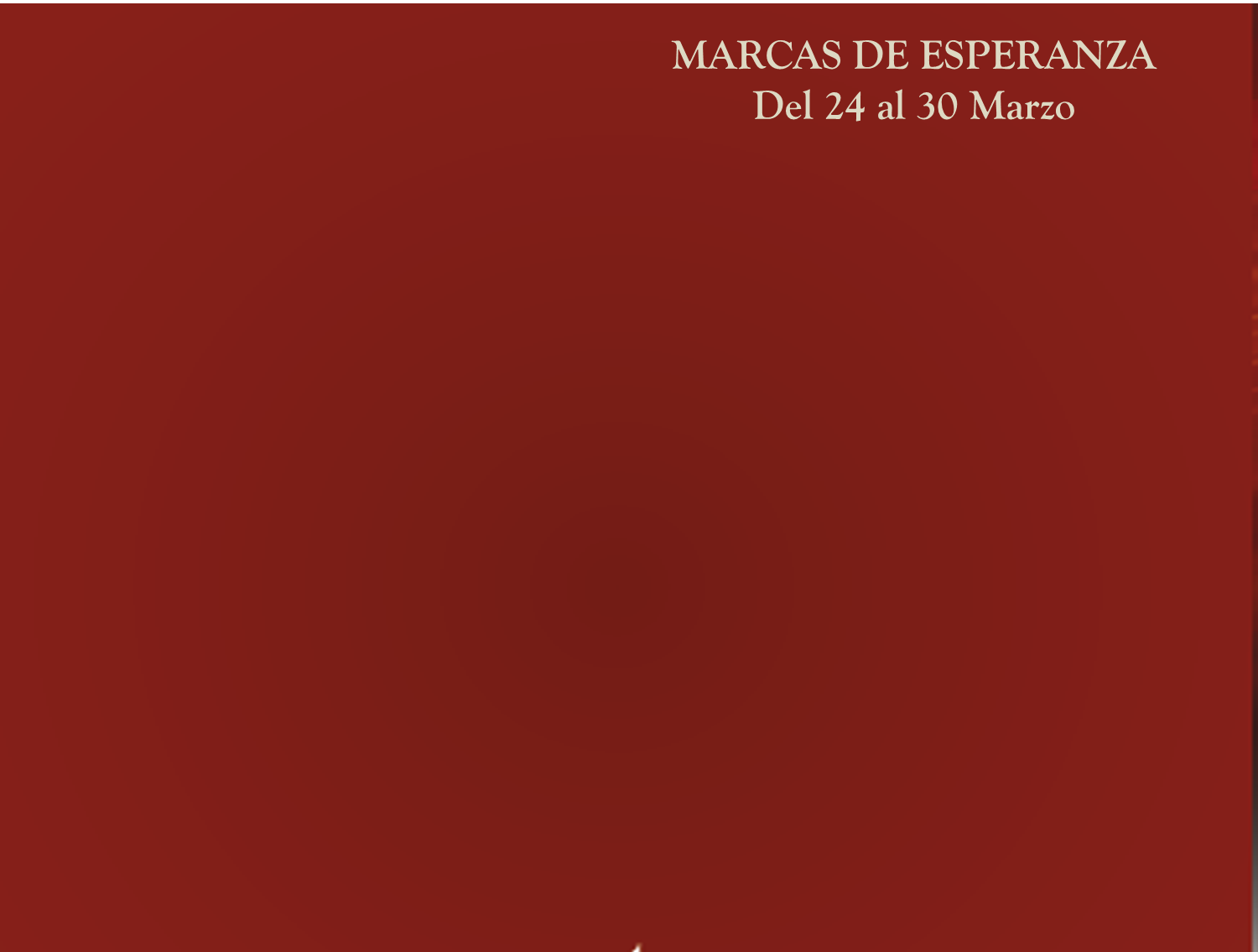 Comisiones para los GPs
Director de canto
 Maestro que enseñe la lección
 Anfitrión que invite cada noche a las reuniones
 Audio, sonido y proyección de video.
 Oración: Deben rotar los miembros del grupo para las 
     oraciones.